Prof. Dr. Mehmet Saraç
Umut Çakmak
GİRİŞ
Ticaretin doğasında risk vardır ve girişimci bu riski öncelikle alan kimsedir.
Risk eğer ekonomide katma değer yaratan işlemlerde oluşan bir unsur ise meşrudur. Aksi takdirde sadece servet transferine hizmet eden kumar gibi işlemlerde meşru değildir. 
İslam’ın riske ilişkin iki temel ilkesi, riskin reel işlemlerden ayrılmaması ve risk-getiri dengesidir.
Fıkhın klasik kaynaklarına göre riskin hoş görülebilir olması için kayıp olasılığı kazanç olasılığından düşük olmalıdır.
Riskin geleneksel ve en temel yönetim stratejisi çeşitlendirmedir.
Finansmanın borç değil, ortaklık sözleşmesine dayanması durumunda ise risk paylaşılmaktadır
Risk Yönetimi Standartları ve Gelişim Süreci
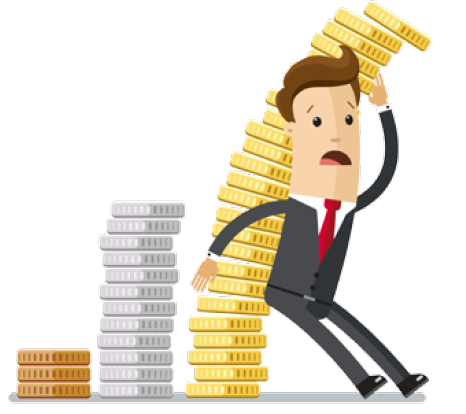 Muhtemel Sonuçlarına Göre Risk Sınıflandırması
Kaynağına Göre Risk Sınıflandırması
Bankacılıkta Temel Riskler
Piyasa (Faiz ve Kur) Riski ÖlçümündeÖnemli Bir Yöntem
 «Riske Maruz Değer»
(RMD)
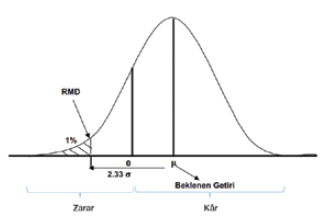 Modern Portföy Teorisi Yaklaşımı
«Kredi Portföyü Çeşitlendirme»
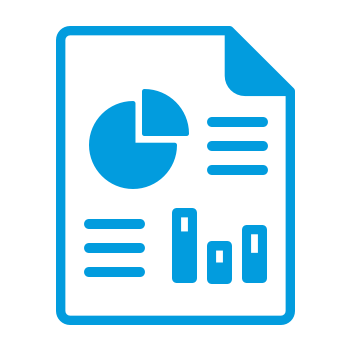 Likidite Riski
Ödemelerin vadesi ile tahsilatların vadesindeki uyumsuzluk nedeniyle taahhütlerin karşılanamaması riskidir.
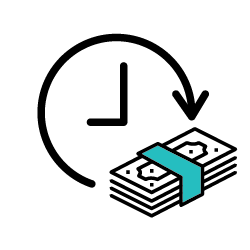 Risk Yönetiminde Türev Araçların Kullanılması
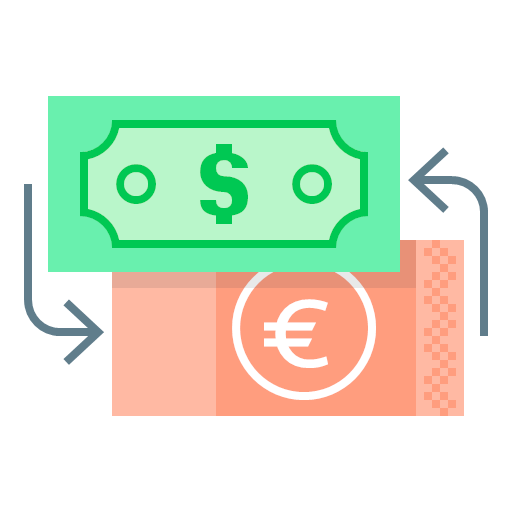 İslami Finans Standartları Kurulu (IFSB) Risk Yönetimi İlkeleri
İslami Bankaların Kredi Riski
İslami bankacılığa özgü bazı ek dışsallıklar, kredi riskini yönetmeyi zorlaştırmaktadır.
Ödenmemiş borçlara karşı faiz kullanılamaz
Ortaklık temelli mudaraba veya müşareke sözleşmelerinde de görülebilmektedir:
İslami Bankacılıkta Risk
İslami Bankalara Özgü Bir Risk: Kâr PayıDüzeyinin Piyasa Getiri Ortalamasından AşırıFarklılaşması
İslami Bankalar İçin Kurumsal Yönetimve İtibar Riskinin En Önemli Unsuru: İslamiİlkelere Uyumluluk Riski
İslami Finansta Türev Araçlarının Kullanılması